ANKARA ÜNİVERSİTESİDİL VE TARİH-COĞRAFYA FAKÜLTESİ
ÇAĞDAŞ TÜRK LEHÇELERİ VE EDEBİYATLARI BÖLÜMÜ
GÜNEY-BATI OĞUZ  GRUBU TÜRK LEHÇELERİ VE EDEBİYATLARI ANABİLİM DALI
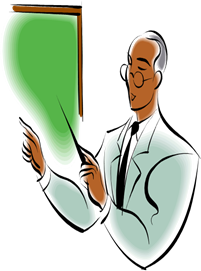 Bahar Dönemi / Yüksek Lisans Dersi
Ders Kodu:  04015116
Ders Adı:  Türkmen Türkçesi Grameri II
HAFTALIK DERSLER 

1. Hafta	Ad ve ad yapımı
2. Hafta	Çokluk kategorisi
3. Hafta	İyelik kategorisi
4. Hafta	Durum kategorisi
5. Hafta	Bildirme kategorisi
6. Hafta	Zamirler
7. Hafta	Sıfatlar
8. Hafta	Ara sınav
9. Hafta	Sayılar ve numeratifler
10. Hafta	Zarflar
11. Hafta	Edatlar, parçacıklar, modal sözcükler
12. Hafta	Fiil ve fiil yapımı
13. Hafta	Kişi, zaman, görünüş, kılınış
14. Hafta	Tasarlama kipleri
15. Hafta	Ünlemler
16. Hafta	Sınav
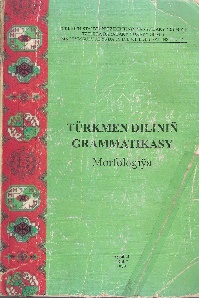 HAFTALIK DERSLER 
5. Hafta	Durum kategorisi
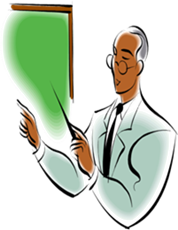 BAŞ DÜŞÜM
Atlar we atlaşan sözler birlik we köplük sanda, söz ýasaýjy goşulmalary ýa-da degişlilik goşulmalaryny kabul eden görnüşde şekil we hyzmaty babatdan baş düşümdäki sözlerdir. Baş düşüm degişlilik we san goşulmalaryny kabul eden hem-de etmedik asyl we ýasama atlaryň yzyna huç hili düşüm goşulmasy goşulmadyk görnüşidir. 
Agaçlar, 
doganym, 
adamkärçilik, 
kellebaşaýak, 
Üçajy 
sözleri baş düşümdedir.
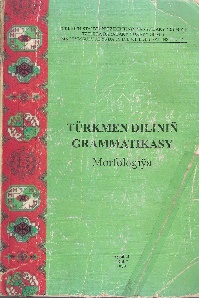 HAFTALIK DERSLER 
5. Hafta	Durum kategorisi
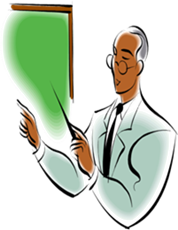 BAŞ DÜŞÜM
Baş düşüm goşulmasyz görnüşde bolsa-da, bu sözleriň formalanyşy baş düşümden doly tapawutlanýar. 
Baş düşümdäki sözler 

kim?, 
näme?, 
nire? 
diýen soraglara jogap bolýarlar. 

Baş düşümde ýörite düşüm goşulmalary bolmaýar.
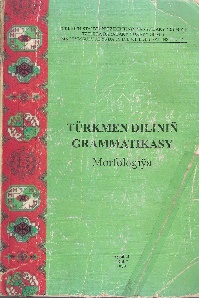 HAFTALIK DERSLER 
5. Hafta	Durum kategorisi
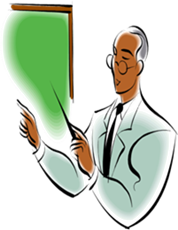 BAŞ DÜŞÜM
Türkmen dilçileri baş düşümi iki görnüşe bölýärler. 
Birinji görnüş – hakyky manydaky baş düşüm, ol sintaktik taýdan sözlemde eýe bolýar. 
Ýygnakda başlyk hem çykyp gepledi. 

Ikinji görnüşi – nämälim düşüm, morfologik taýdan baş düşüm bilen meňzeş, ýöne sintaktik taýdan sözlemde eýe bolup bilmeýär. 
Biz ýygnakda Meredi başlyk saýladyk..
Baş düşümdäki sözleriñ şeýle bölünişi olaryñ sintaktik hyzmatyna esaslanýar.
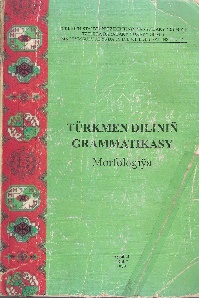 HAFTALIK DERSLER 
5. Hafta	Durum kategorisi
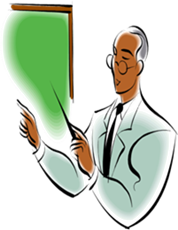 EÝELIK DÜŞÜM
Eýelik düşüm özünden soñky ada ýa-da atlaşan söze baglanyp, onuñ manysyndan añlanylýan düşünjäniñ kime ýa-da nämä degişlidigini, dürli gatnaşyklary añladýar, 
kimiň? 
nämäniň? 
niräniň? 
diýen soraglara jogap bolýar. 

Eýelik düşümiñ -yň/-iň/-uň/-üň/-nyň/-niň/-nuň/-nüň goşulmalary bardyr. Olar goşulan sözlerini atlara baglanyşdyrýarlar.
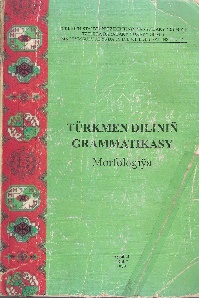 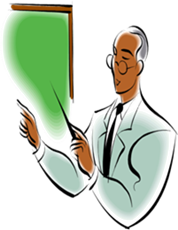 HAFTALIK DERSLER 
5. Hafta	Durum kategorisi
EÝELIK DÜŞÜM
-yň/-iň 
kitabyň, 
depderiň 

-uň/-üň 
otuň reňki, 
gülüň ysy 

-nyň/-niň 
çaganyň gülküsi, 
geçiniň şahy 
-nuň (şunuň özi, munuň sesi)
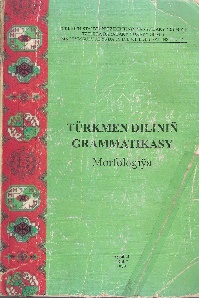 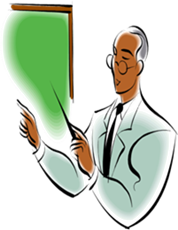 HAFTALIK DERSLER 
5. Hafta	Durum kategorisi
EÝELIK DÜŞÜM
Eýelik düşümiň 


goşulmaly (formal görkezijisi bolan) we 

goşulmasyz (formal görkezijisi bolmadyk) 


iki görnüşde ulanylýar.
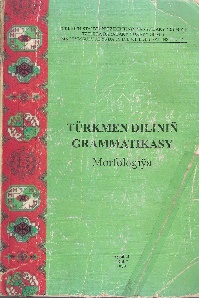 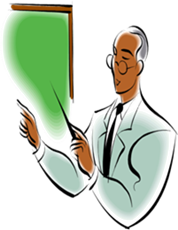 HAFTALIK DERSLER 
5. Hafta	Durum kategorisi
EÝELIK DÜŞÜMIŇ GOŞULMALY GÖRNÜŞI
Eýelik edýäni görkezýän söz eýelik düşümiň goşulmaly şekilinde, eýelik edilýän zady görkezýän söz hem III şahs degişlilik goşulmasyny kabul eden görnüşde ulanylýar. 

Maralyň köýnegi, 
Amanyň ejesi. 

Şeýlelikde, eýelik düşümiň goşulmaly şekili arkaly anyk bolan hususy ýa-da kollektiw degişlilik aňladylýar: 

Obanyň töweregi, 
Kekilowyň romany.
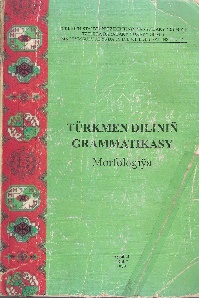 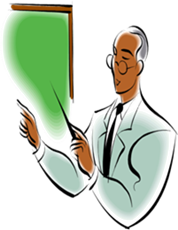 HAFTALIK DERSLER 
5. Hafta	Durum kategorisi
EÝELIK DÜŞÜMIŇ GOŞULMASYZ GÖRNÜŞI
Munda 
umumy, 
näbelli degişlilik, ýagny 
zadyň anyk bolmadyk 
umumy topara gatnaşygy aňladylýar. 

düýe ýüňi, 
goýun eti, 
käkilik oty, 
aýakgap fabrigi, 
medeniýet ministrligi.
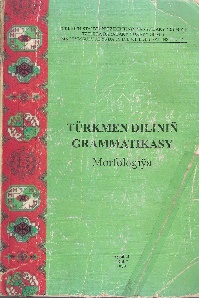 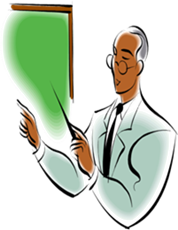 HAFTALIK DERSLER 
5. Hafta	Durum kategorisi
EÝELIK DÜŞÜMIŇ GOŞULMASYZ GÖRNÜŞI
Eýelik düşümiň 
goşulmasyz şekiliniň hem 
iki görnüşi 
tapawutlandyrylýar.: 
Ulanylyşy boýunça eýelik düşümiň goşulmasyz şekiliniň 
tikin maşyny, 
talyp haky, 
aýakgap ussahanasy, 
düýe çaly

 ýaly tipini iki topara bölüp bolar.
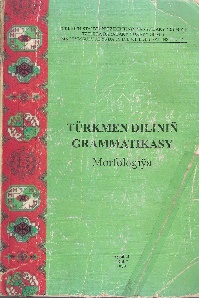 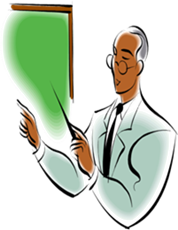 HAFTALIK DERSLER 
5. Hafta	Durum kategorisi
EÝELIK DÜŞÜMIŇ GOŞULMASYZ GÖRNÜŞI
1.Eýelik düşümiň goşulmasyz şekiliniň goşulmasy dikeldilmeýän görnüşi. 

okuw jaýy, 

ýüpek fabrigi, 

käkilik oty,  

Bilim ministrligi.
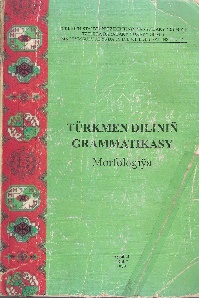 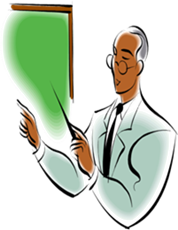 HAFTALIK DERSLER 
5. Hafta	Durum kategorisi
EÝELIK DÜŞÜMIŇ GOŞULMASYZ GÖRNÜŞI
Bu ýagdaýda birinji komponent otnositel sypatyň manysynda bolany üçin, eýelik düşümiň goşulmasyny dikeldip we girizip bolmaýar. 
Aşgabat şäheri, 
Bilim ministrligi. 

Muny Aşgabadyň şäheri, Bilimiň ministrligi görnüşinde ulanyp bolmaýar. 

Bularda eýelik düşümdaki birinji komponent otnositel sypatlyk häsiýetine eýedir. 
Olara 
haýsy?, 
nähili? diýen ýaly soraglary hem berip bolýar.
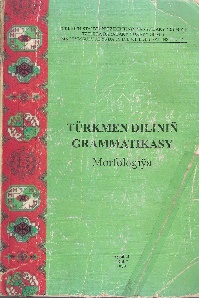 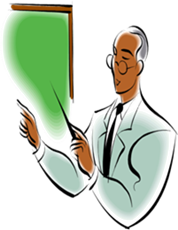 HAFTALIK DERSLER 
5. Hafta	Durum kategorisi
EÝELIK DÜŞÜMIŇ GOŞULMASYZ GÖRNÜŞI
2.Eýelik düşümiň goşulmasyz şekiliniň goşulmasy dikeldilýän görnüşi: 

Munda eýelik düşümdäki söz söz düzüminiň dargaýan gurluşynyň birinji komponenti hökmünde ulanylýar. Birinji komponent degişliligiň dürli derejesini aňladýan mahalynda, ol eýelik düşümiň goşulmaly görnüşinde-de, goşulmasyz görnüşinde-de ulanylyp biler. 

düýe çaly, düýäniň çaly, 
Gün şöhlesi // Günüň şöhlesi, 
agaç ýapraklary // agajyň ýapraklary, 
oglan köýnegi // oglanyň köýnegi …
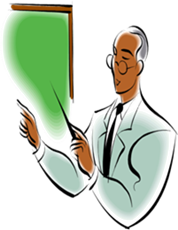 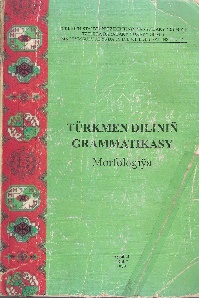 HAFTALIK DERSLER 
5. Hafta	Durum kategorisi
EÝELIK DÜŞÜMDÄKI SÖZLERIŇ AŇLADÝAN MANYLARY
1.Eýelik düşümdäki söz ýuridik eýäni aňladýar: 

Magtymgulynyň goşgulary, 
Şallynyň atlylary, 
gyzlaryň sesi, 
sygrymyzyň süýdi, 
maşynlaryň gürrüldüsi 

ýaly sözlerde eýelik düşümdäki söz şahsy degişliligi aňladýar.
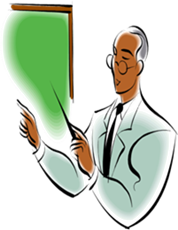 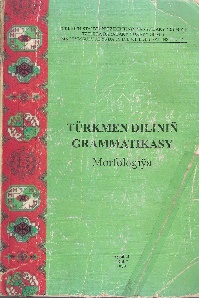 HAFTALIK DERSLER 
5. Hafta	Durum kategorisi
EÝELIK DÜŞÜMDÄKI SÖZLERIŇ AŇLADÝAN MANYLARY
2.Eýelik düşümdäki söz etnik degişliligi aňladýar: 

türkmen dili, 
türkmen halky, 
türkmen bedewi,
türkmen halysy,
türkmen alabaýy
türkmen waharmany
türkmen palawy
türkmen ertekisi
türkmen ýaşulusy
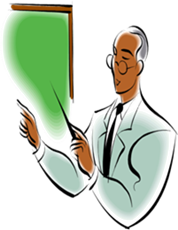 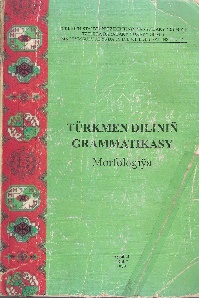 HAFTALIK DERSLER 
5. Hafta	Durum kategorisi
EÝELIK DÜŞÜMDÄKI SÖZLERIŇ AŇLADÝAN MANYLARY
3.Eýelik düşümdäki söz özüne baglanýan sözüň
 
nämeden edilendigini 

görkezýär: 

towuk çorbasy, 

gawun kaky, 

garpyz toşaby
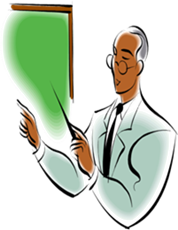 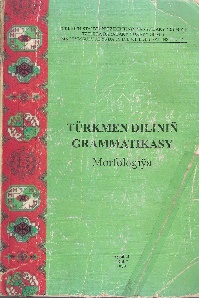 HAFTALIK DERSLER 
5. Hafta	Durum kategorisi
EÝELIK DÜŞÜMDÄKI SÖZLERIŇ AŇLADÝAN MANYLARY
4.Eýelik düşümdäki söz orun aňladýar:

 köçäniň ortasy, 
halynyň üsti. 


5.Eýelik düşümdäki söz ölçeg, wagt aňladýar: 

halynyň uzynlygy, 
günüň ahyry, 
ertiriň sowugy.
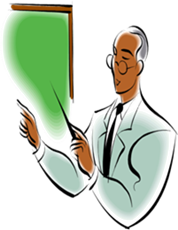 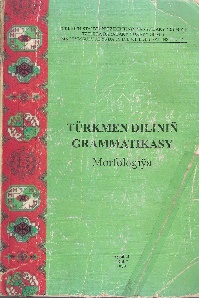 HAFTALIK DERSLER 
5. Hafta	Durum kategorisi
EÝELIK DÜŞÜMDÄKI SÖZLERIŇ AŇLADÝAN MANYLARY
Türkmen dilinde eýelik düşümde gelen atlaryň we atlaşan sözleriň yzyndan “baş, aýak, üst, ast, agyz, gaş, ýaka, ýan, gyra” ýaly sözler sözsoňy hyzmatynda gelip ulanylyp biler. Şonda bu sözler ýöňkeme we düşüm goşulmalaryny kabul edip, ýasama sözsoňy kömekçä öwrülýärler. Eýelik düşümdäki atlar bilen ulanylýan sözsoňularyň hemmesi ýasama sözsoňy bolup, olara kömekçi atlar hem diýilýar. Olar eýelik düşümdäki söz bilen bilelikde giňişlik, orun, wagt gatnaşyklaryny bildirýärler. 

Oduň başyna üýşdük. 
Gapynyň agzyndan ýer ýetdi. 
Romanyň üstünde 4 ýyl işläpdir.
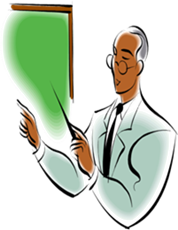 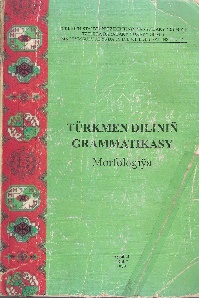 HAFTALIK DERSLER 
5. Hafta	Durum kategorisi
ÝÖNELIŞ DÜŞÜM
Yöneliş düşüm gymyldynyň gönügýän ugruny aňladýan, goşulan sözüni, esasan, işliklere baglaýan düşümdir. 

Gymyldy-hereketiň 
kime? 
nämä? 
nirä? 
ugrukdyrylandygyny, haýsy-da bolsa, bir tarapa gönükdirilendigini aňladyp, bu manysyndan başga-da dürli manylary, hereketiň näme maksat bilen edilendigini hem bildirýär.
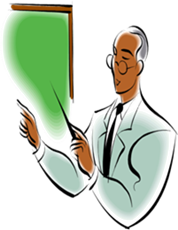 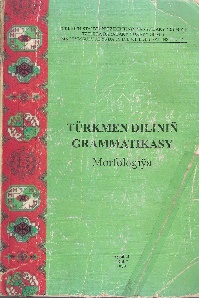 HAFTALIK DERSLER 
5. Hafta	Durum kategorisi
ÝÖNELIŞ DÜŞÜM
Türkmen dilinde ýöneliş düşümiň goşulmasy 

-a/-e; 
-na/-ne 

goşulmalary arkaly aňladylýar. Emma onuň ulanylyşynda dürli hili, köp sanly hil we mukdar üýtgemeleri ýüze çykýar. 

Netijede, onuň goşulmalary goşulýan sözleriniň ses düzümi bilen bagly dürli görnüşlerde bolup çykýar.
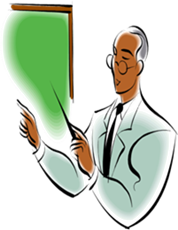 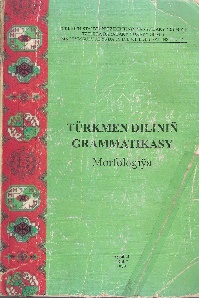 HAFTALIK DERSLER 
5. Hafta	Durum kategorisi
ÝÖNELIŞ DÜŞÜM
-a/-e goşulmasy soňy çekimsiz sese gutaran sözlere goşulýar. 

Jerene, 
gabawa, 
jaý-a, 
öý-e, 
surat-a, 

Mugallyma oglumy name üçin işana getirip berenimi gürrüň berdim.
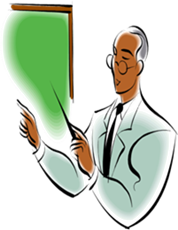 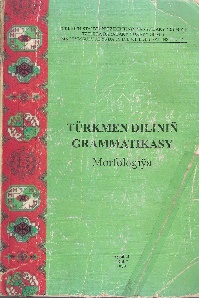 HAFTALIK DERSLER 
5. Hafta	Durum kategorisi
ÝÖNELIŞ DÜŞÜM
Sözüň soňy
-a/-o 

seslerine gutaran bolsa, ýöneliş düşüm goşulmasy goşulanda, bu sesler hil we mukdar taýdan üýtgeýär: 

Ol täze alnan palto: seretdi.
 Kaka:, kino:, derýa:, stansiýa:. 

Bu gyş hem Amanyň çölde baş çopan bolup işleýän kakasy oba:, öýlerine bir-iki gezekden köp gelip bilmedi
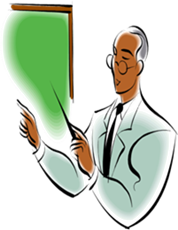 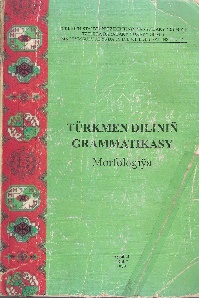 HAFTALIK DERSLER 
5. Hafta	Durum kategorisi
ÝÖNELIŞ DÜŞÜM
Soňy 
 -y sesi
bilen gutaran sözlere ýöneliş düşüm goşulmasy goşulanda, söz soňundaky
 
 -y sesi 
 -a sesine 
öwrülýär: 
Mara:, 
gapa:, 
tuta: 
Sözüni gutardy-da gapa ýöneldi.
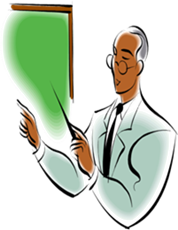 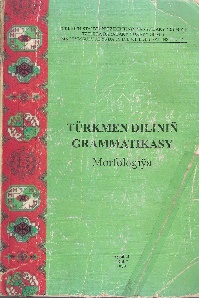 HAFTALIK DERSLER 
5. Hafta	Durum kategorisi
ÝÖNELIŞ DÜŞÜM
-i/-e sesine 
gutaran sözlere ýöneliş düşüm goşulmasy goşulanda 
 i we e sesleri 
 -ä sesine 
öwrülýärler: 
geçi – geçä, 
düýe – düýä, 
işçi-işçä, 
köçe – köçä, 
Bibi – Bibä: 
Jeren gorkuly çeşmä suw almaga barýardy.
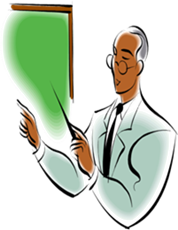 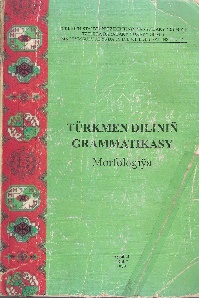 HAFTALIK DERSLER 
5. Hafta	Durum kategorisi
ÝÖNELIŞ DÜŞÜM
III şahs degişlilik goşulmasyny kabul eden sözlere 
-na/-ne 
goşulmasy goşulýar: 

kakasy – na, 
ejesi – ne, 
obasy – na, 
guzusy – na, 
öýüne, 
doganyna.
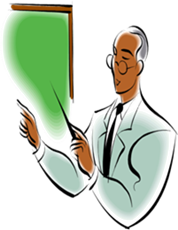 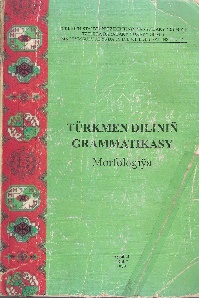 HAFTALIK DERSLER 
5. Hafta	Durum kategorisi
ÝÖNELIŞ DÜŞÜM
Bu goşulma (-na/-ne) türkmen halk döredijilik eserlerinde we nusgawy edebiýatda 
 -ga/-ge görnüşinde ulanylypdyr.
Çekimlä we çekimsize gutaran sözleriň ikisine-de şol bir görnüşde goşulypdyr. 
derýaga, 
sözge, 
belaga, 
Hudaga 
Bisabyr gul tiz ýolugar belaga, 
Ölüm barabardyr şah-u-gedaga (Magtymguly).
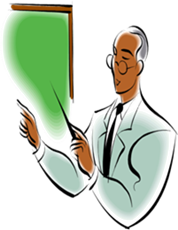 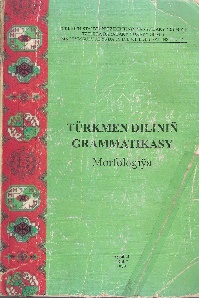 HAFTALIK DERSLER 
5. Hafta	Durum kategorisi
ÝÖNELIŞ DÜŞÜM (MANYSY)
1.Gymyldynyň gönügen ugruny, ahyrky nokadyny: 
Oraz mekdebe gitdi. 
Jeren şähere gitdi, 
Men köçä seretdim. 
Tirkeşip bardylar hälki güzere. 
2) Gymyldynyň obýektini: 
Ol Oraza gülýär. 
Derrew bukuldylar, ýapyrylyp ýere. 
Onuň dyzyna söýenip 7 ýaşlyja oglanjyk dur. 
Ol tagta çykdy, Merede garaşyp başlady.
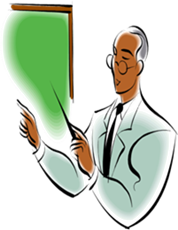 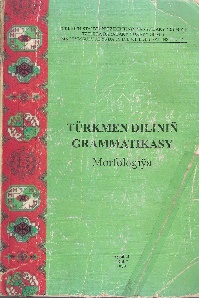 HAFTALIK DERSLER 
5. Hafta	Durum kategorisi
ÝÖNELIŞ DÜŞÜM (MANYSY)
3) Obýektiň gönükdirilen şahsyny, ýerini: 
Pagtany zawoda daşaýarys. 
4) Işlikden bolmadyk habardan aňlanylýan düşünjäniň garadylan zadyny: 
Gahrymanlara şöhrat,
ile mälim, 
oba ýakyn, 
gepe çeper 
5)Sebäp aňladýar: 
kitaby Myrada aldym (Myrat üçin). 
Gözele depder almak. 
Jigisine tikdirmek,
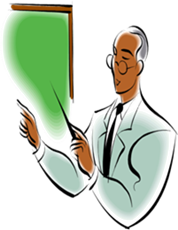 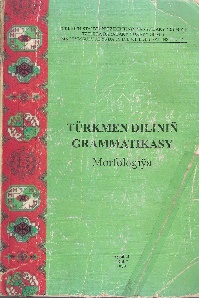 HAFTALIK DERSLER 
5. Hafta	Durum kategorisi
ÝÖNELIŞ DÜŞÜM (MANYSY)
6. Maksat aňladýar: 
Oraz guma oduna gitdi. 
okamaga barmak, 
görme-görşe gelmek, 

7.Ýöneliş düşüm baha aňladyp bilýär. 
kitaby bir düýä almak, 
köwüş 30 müňe durýar. 

8.Ýöneliş düşüm wagt aňladyp bilýär. 
ýygnak agşama galdyryldy.
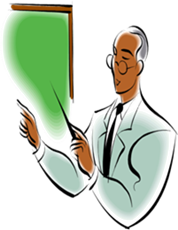 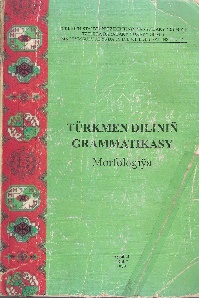 HAFTALIK DERSLER 
5. Hafta	Durum kategorisi
Ýöneliş düşüm bilen ulanylýan sözsoňy kömekçiler.
Ýöneliş düşümde gelen söz bilen 
baka, 
garanda, 
seredende, 
görä, 
deň, 
deňeç, 
laýyk, 
tarap, 
çenli 
ýaly asyl sözsoňy kömekçiler ulanylýar. 
Baharlydan Aşgabada çenli 100 km. galdy.